Brandtrekanten i praksis
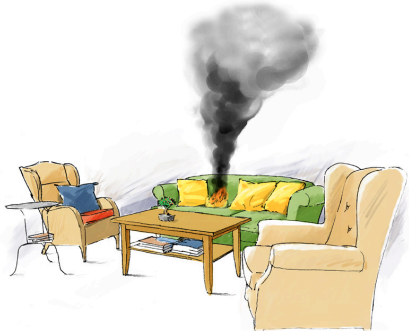 CO
H2O
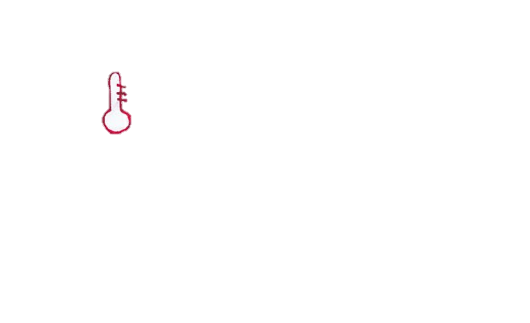 CO
C
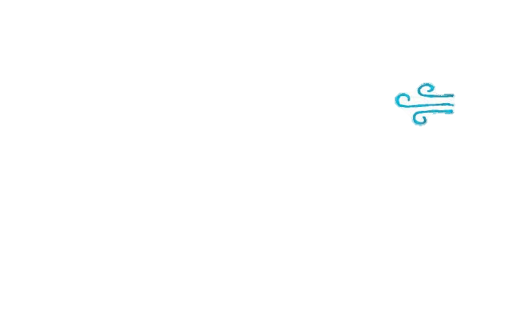 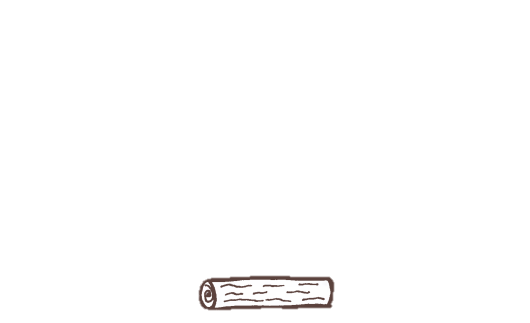 Vil du vide mere om brandtrekanten kan du læse mere her:
LINK TIL DET ANDET PROJETK
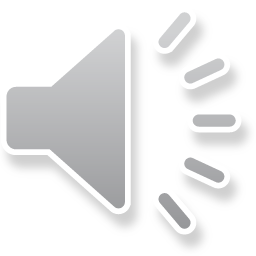 Brandtrekanten i praksis
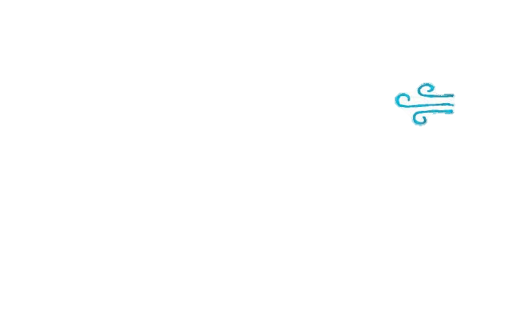 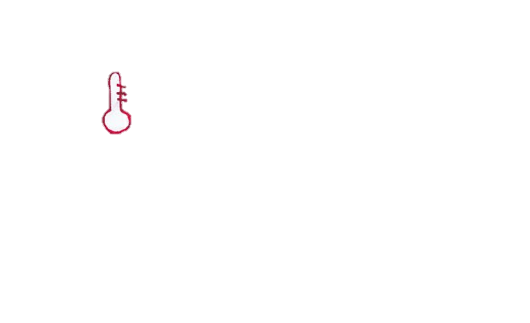 CO
H2
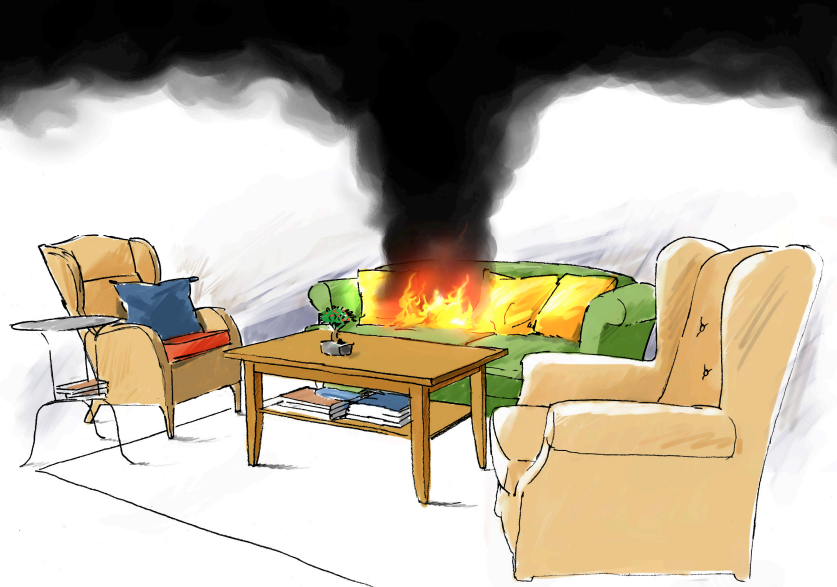 CO
H2
H2O
C
CO
C
CO
C
H2O
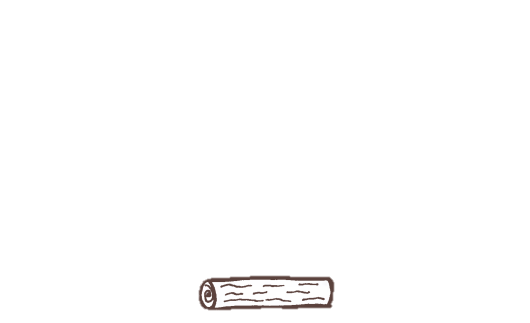 Jo sortere røgen er, 
jo mere brændbar er den.
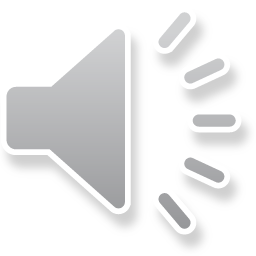 Brandtrekanten i praksis
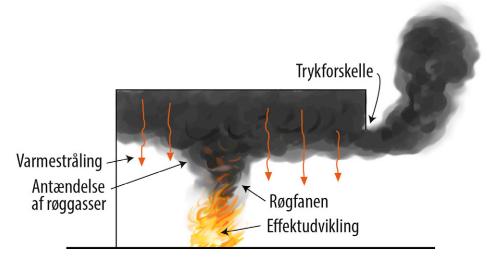 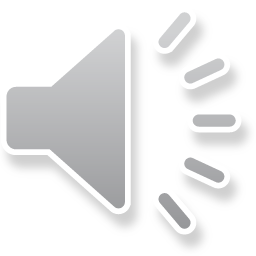 Brandtrekanten i praksis
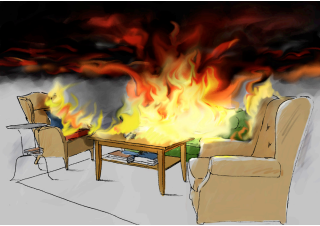 CO
C
CO
CO
C
CO
C
C
C
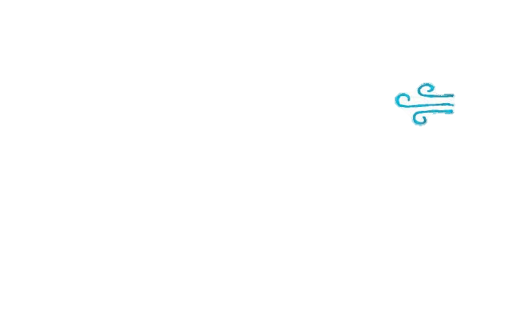 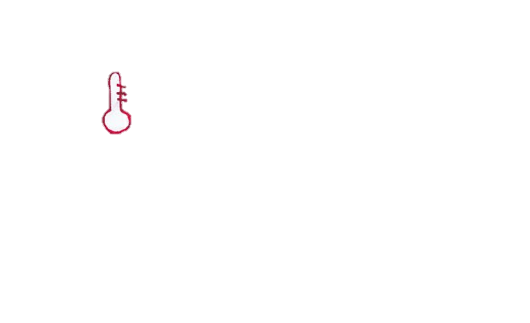 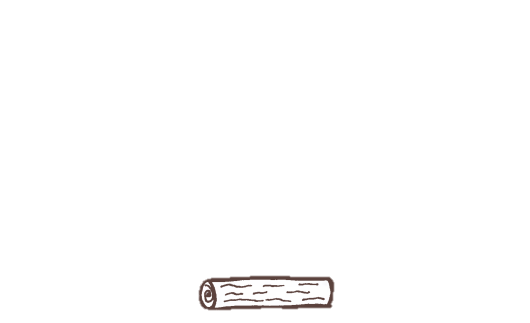 Jo højere temperaturen er, jo mindre ilt er nødvendigt – og omvendt.
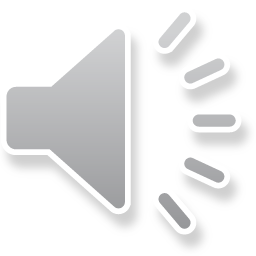